Robotics Project 4
Content-Objective:
 Team project workday – Rubric/Standards review. 
Language-Objective:
 Work on Team Project: Use project grading rubric and course standards to evaluate readiness for project presentation.
Robotics Project 4Project Work day and Rubric/Standards comparison
Utah Robotics 1 Strand 4 and 6
Common Core High School Algebra Reasoning
Common Core High School Interpreting Functions
Do today’s Starter Quiz!(in Canvas)
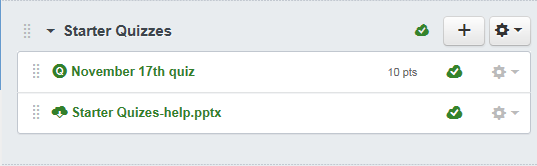 Step 1: Course Project Standards
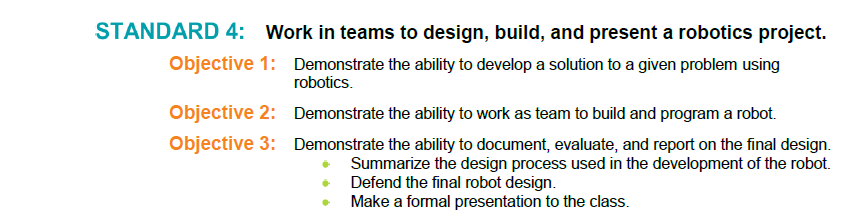 Grading Rubric
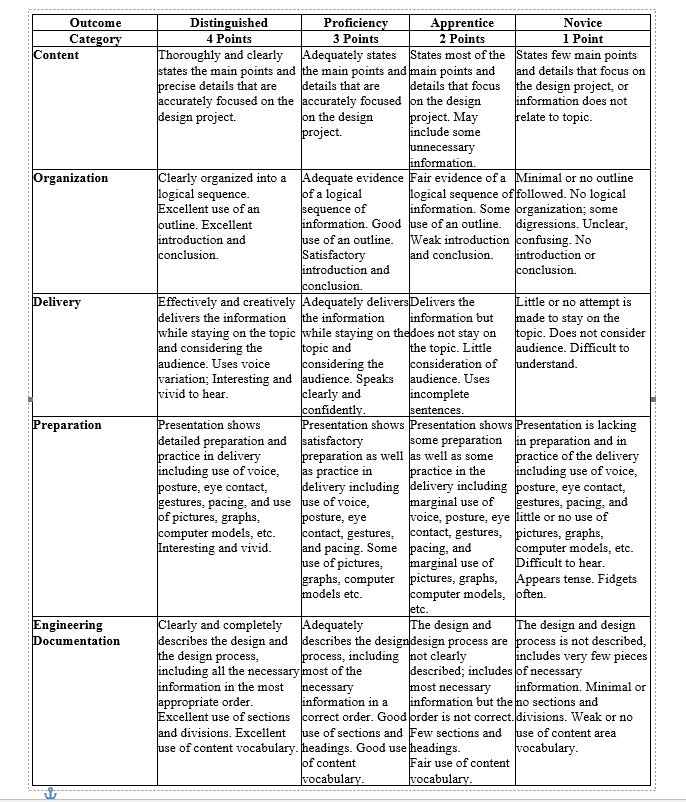 Assignment:  Review course standards for Team project and Grading Rubric (slides prior to this one).  Report on team progress in Canvas.
For credit:
Complete Canvas Assignment
Robot Project 4: Progress Reporting
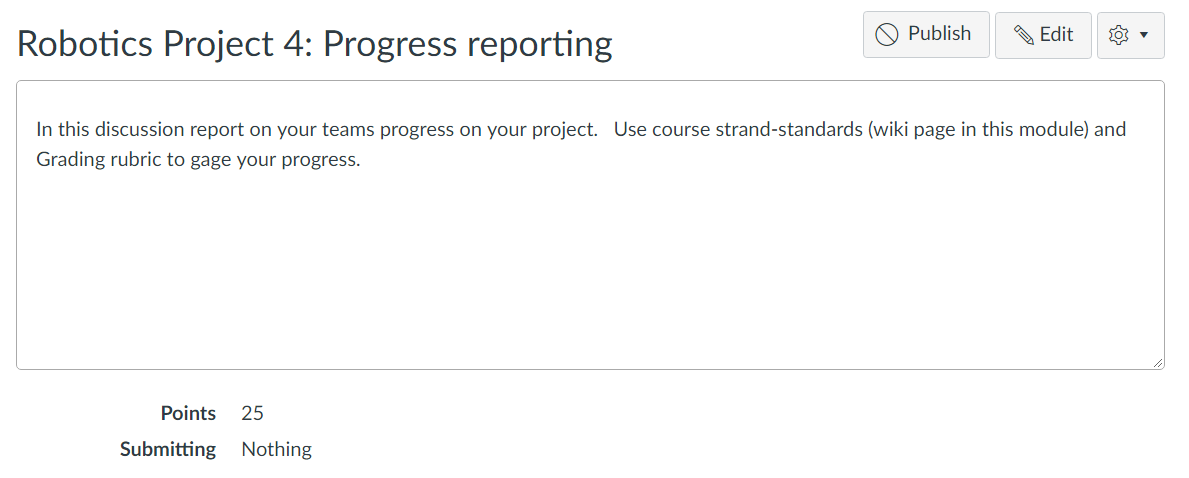